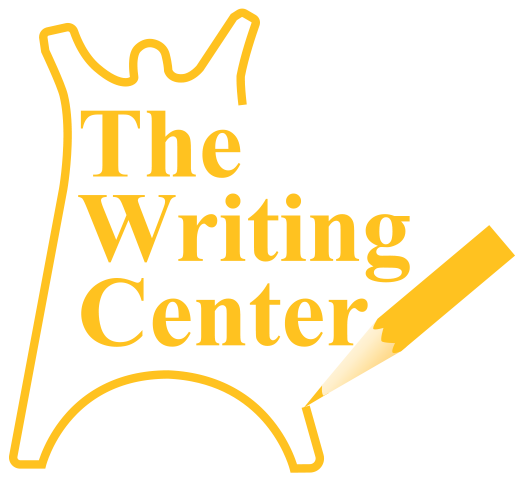 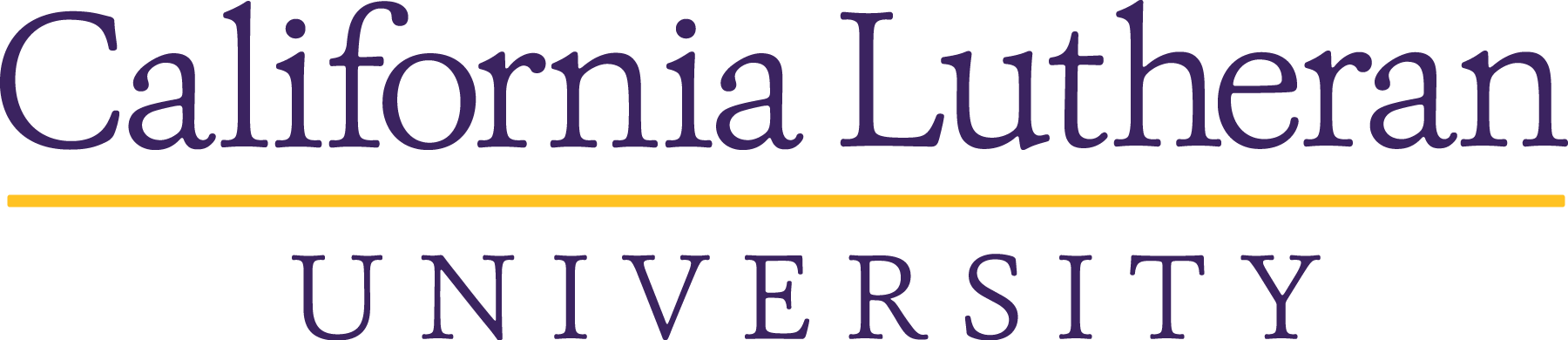 Presentation by Tammy L. Whitlow, TESOL Specialist
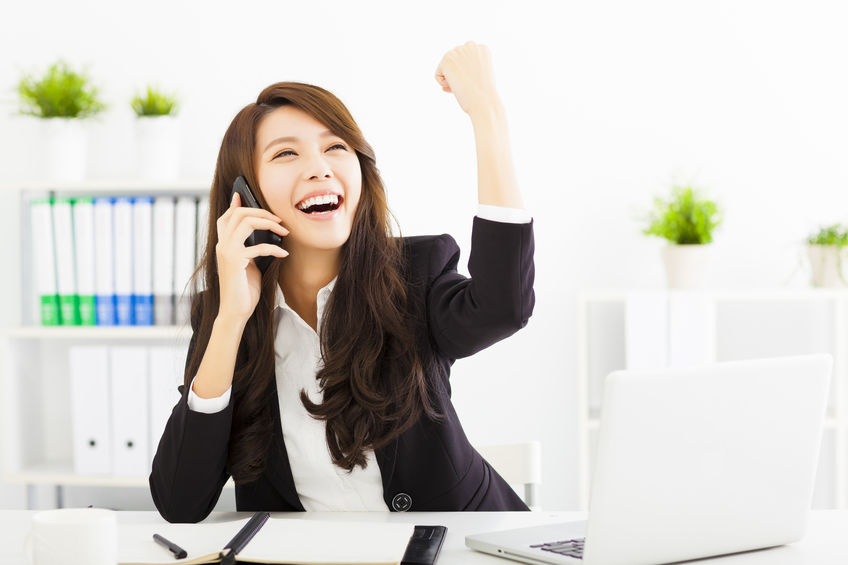 Introduction
 to
Resume and Cover Letter Writing
RESUMES:

 You’re Hired!
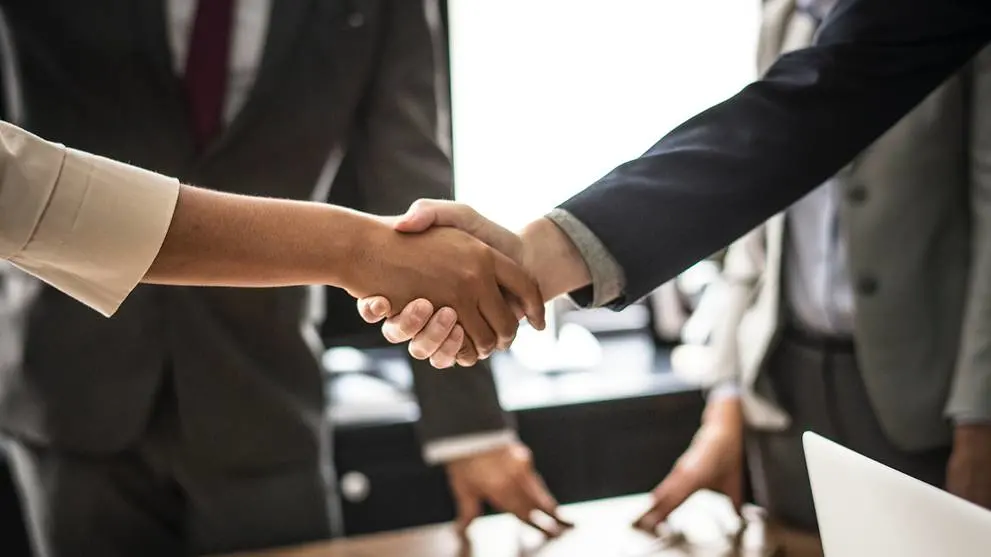 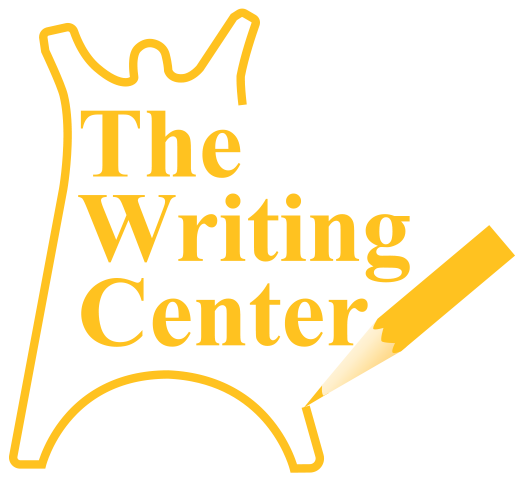 Discussion #1
What does a resume look like in your country?

What are the details required ?

Must you write a cover letter?
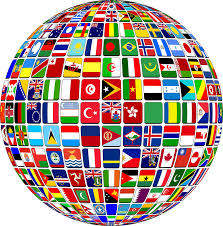 [Speaker Notes: Zoom - Place in break rooms. Presenter and Co-presenter will facilitate discussion to the questions. Rejoin. Presenter will share out.]
Discussion #2
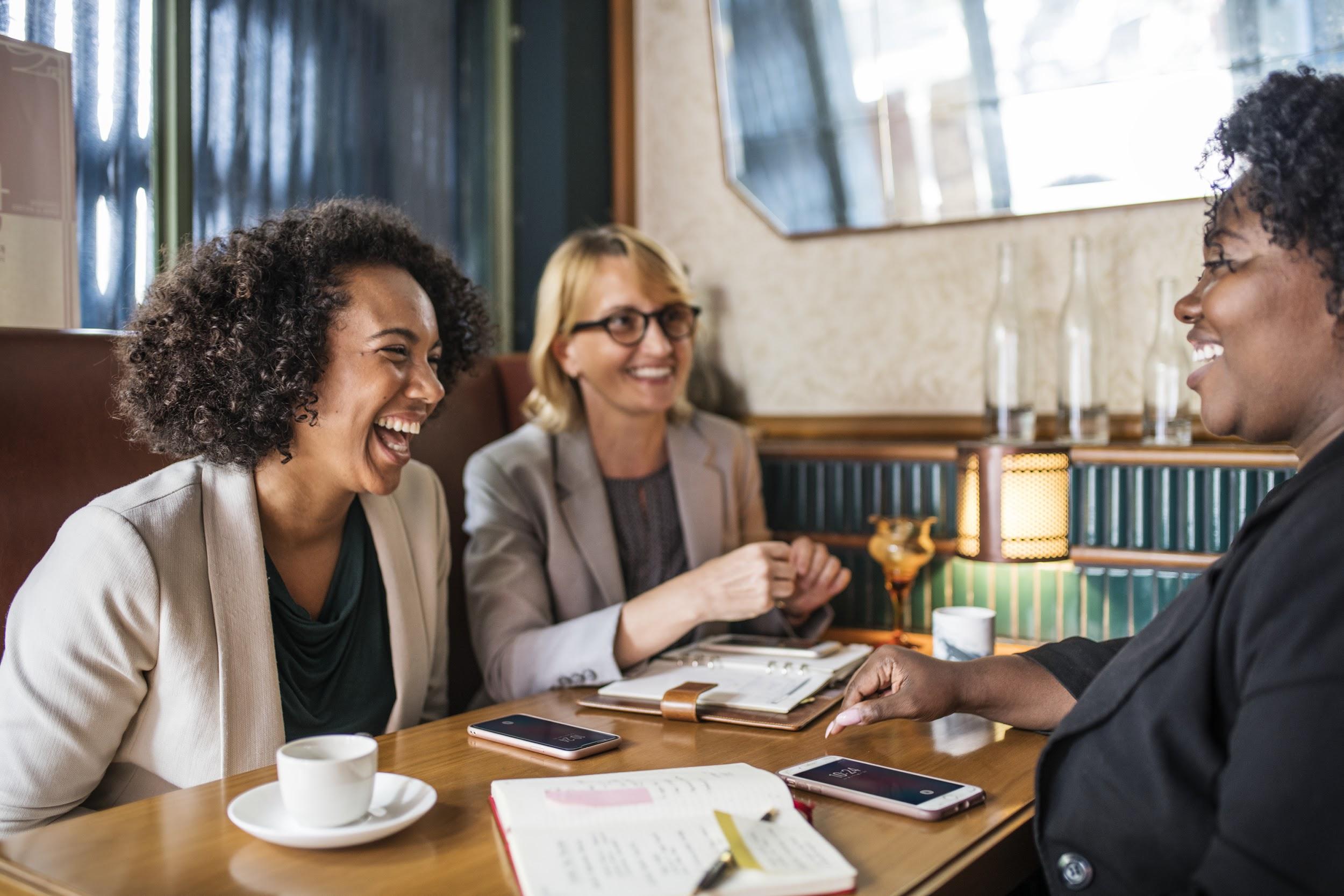 Scenario 
I work in Human Resources and I was given 100 resumes for potential summer internships or full time positions.  My job is to identify 10 candidates to invite to an interview. This means I’d have to eliminate (say no) 90 candidates based on their resumes.
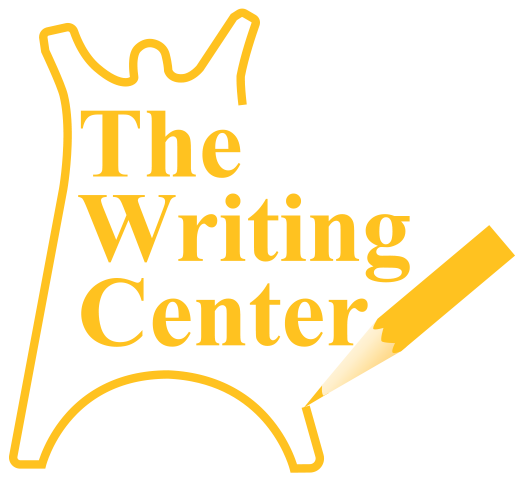 Think and Generate a List
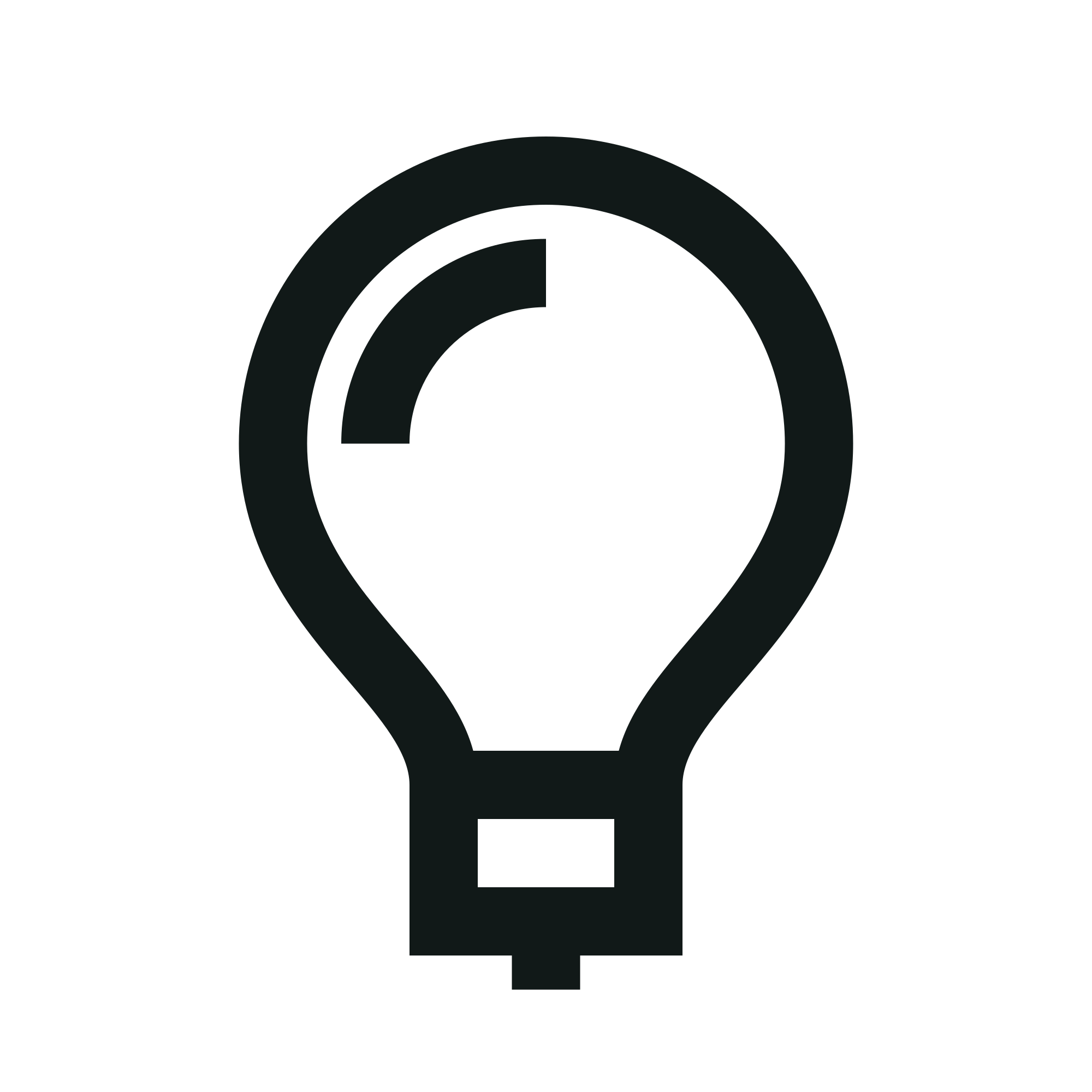 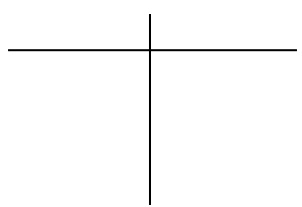 List qualities you would look for in the 10 resumes. 
List qualities that would automatically disqualify applicants from this competitive position.

Create a t-chart like this one to make your list.
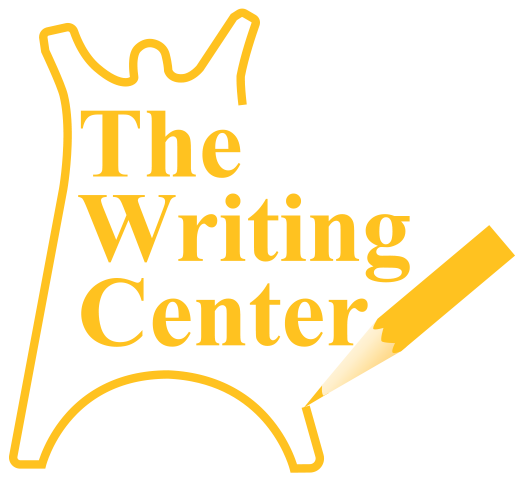 [Speaker Notes: Take small sticky notes. Have students to write down good and bad qualities under designated columns. Discuss a whole group.

ZOOM INSTRUCTIONS - use white board or chat box to gather responses]
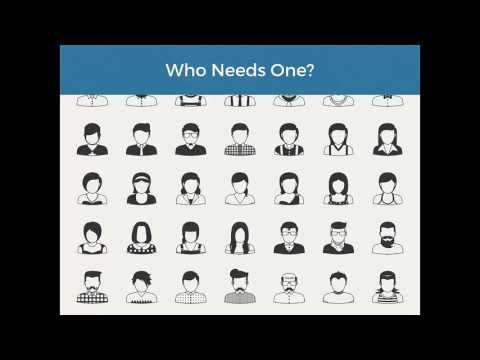 What is a resume?
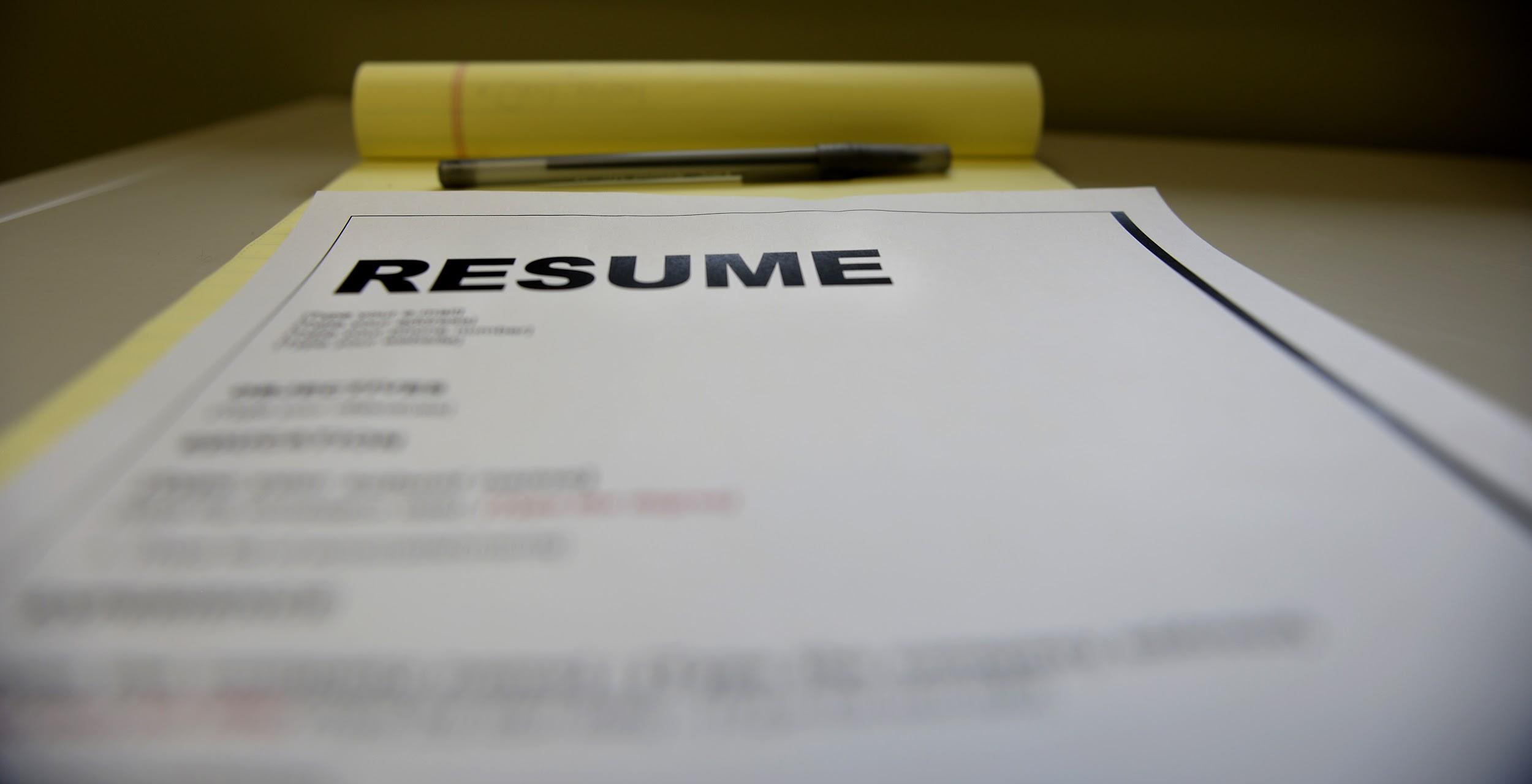 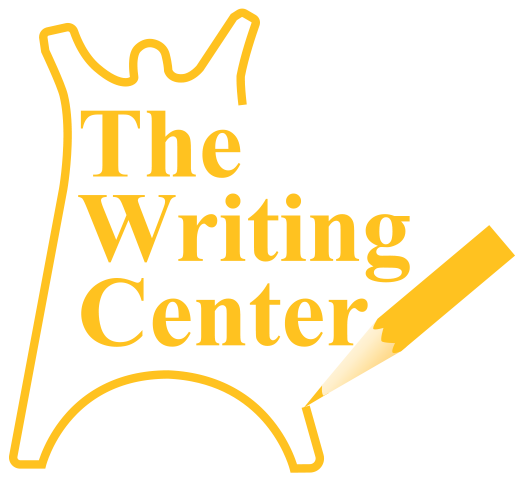 A resume is a compilation...
relevant work experience

education

accomplishments
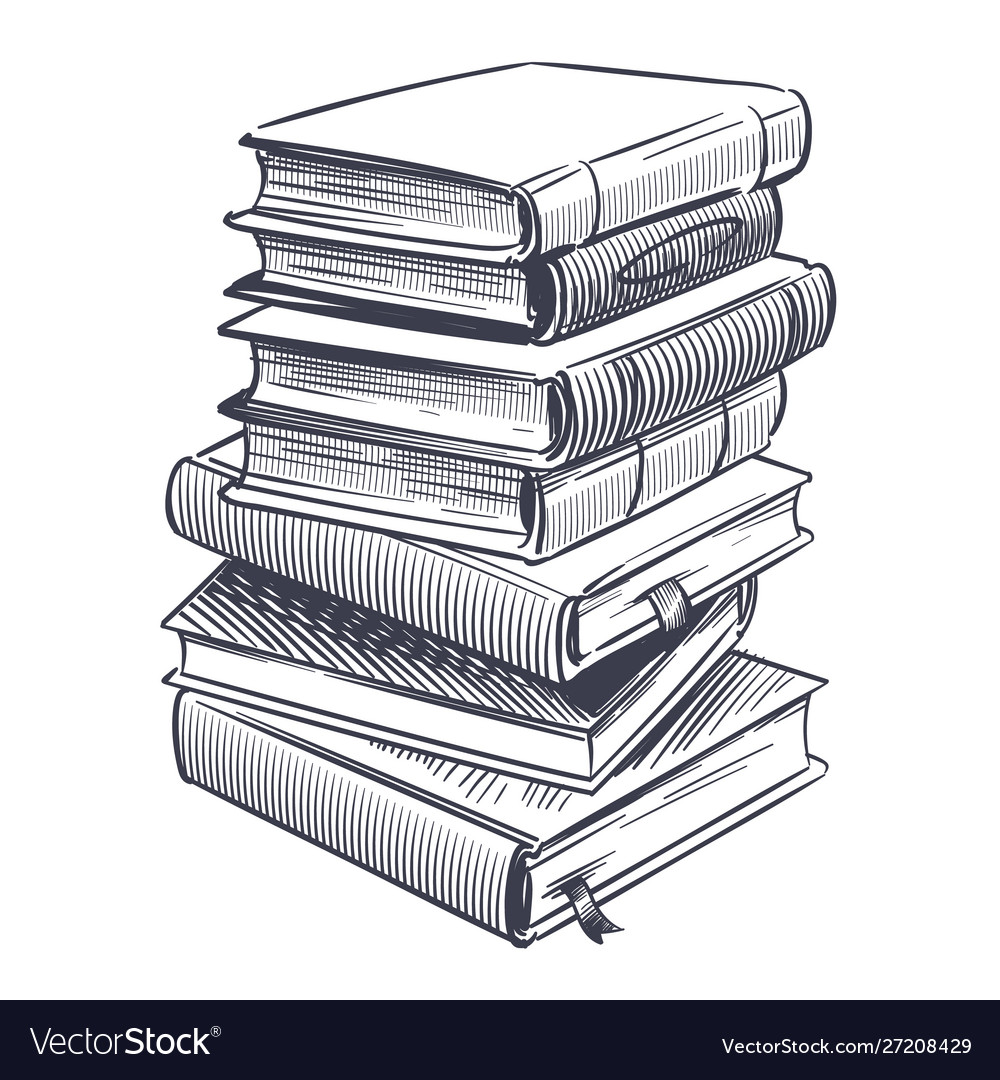 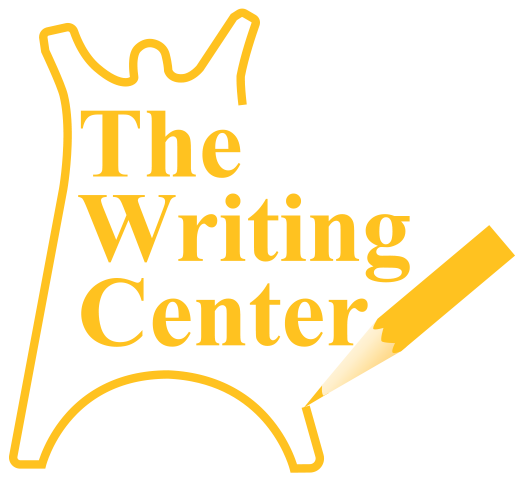 [Speaker Notes: Int’l participant - discuss the meaning of compilation if needed; break the word down ( base word: compile…)]
A resume should be...
Clear and concise 
Organized
Appealing 
Informative
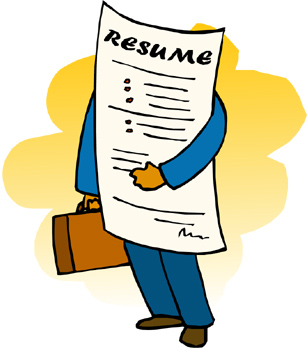 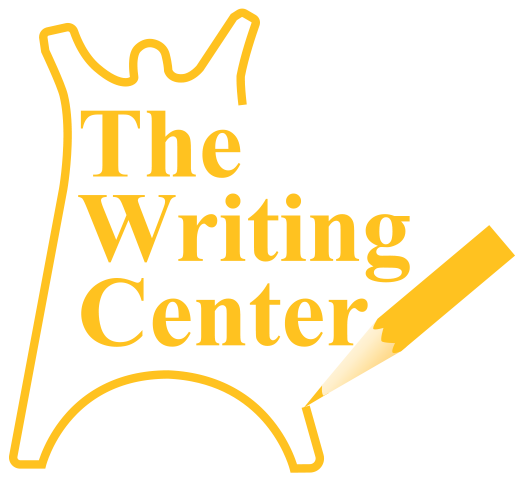 [Speaker Notes: Clear and concise - not wordy and easy to read; These are key terms which will be reiterated throughout the presentation. Feel free to expound as necessary.

Appealing - looks good, attractive, yet seen as interesting (peaking interest of employer)]
FORMATTING
There are different kinds of resumes.

Resumes have a specific structure.
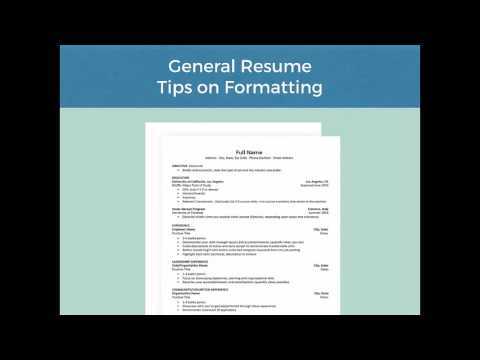 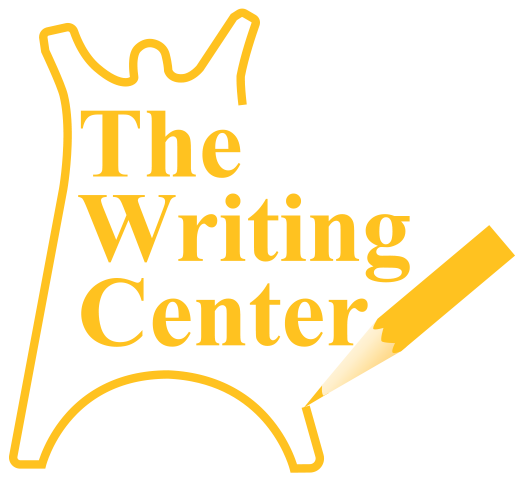 [Speaker Notes: Formatting is key! It provides structure, organization, and if done properly, will be appealing to your future employer. Play short video. Click the link on the slide.]
How do I format?
Templates (?)

Format yourself

Limiting to one page
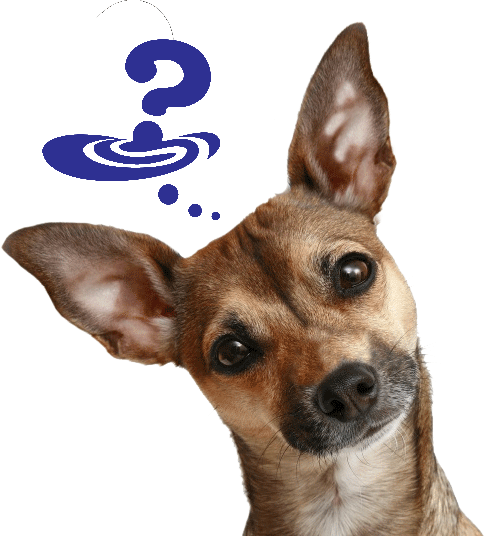 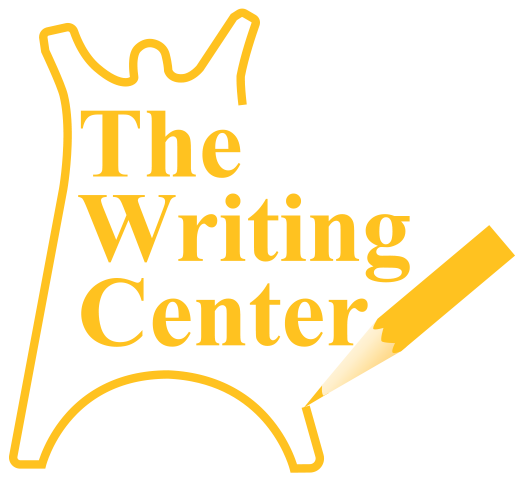 [Speaker Notes: Show students. Go to Microsoft Word. Click new. Once on template page, type resume in the search box and all templates will come up. The best templates are basic/modern. Model how to begin making the template your own. 

Remind students to be consistent with capitalization and spacing. Show a sample resume.]
What determines the format?
Resume types:

Chronological	

Functional

Combination
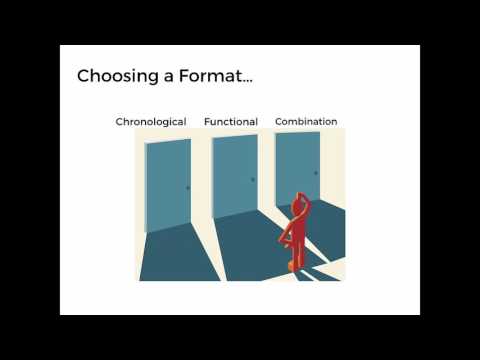 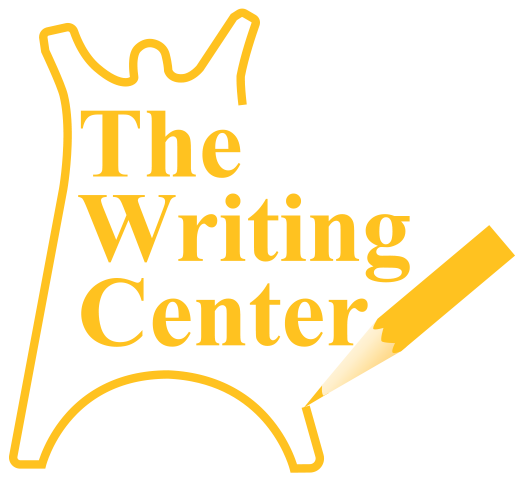 [Speaker Notes: What determines your format is the kind of resume you compose?]
Tailor your resume

Your past and present experiences also determine resume format.

Ask yourself:  What is the employer looking for?
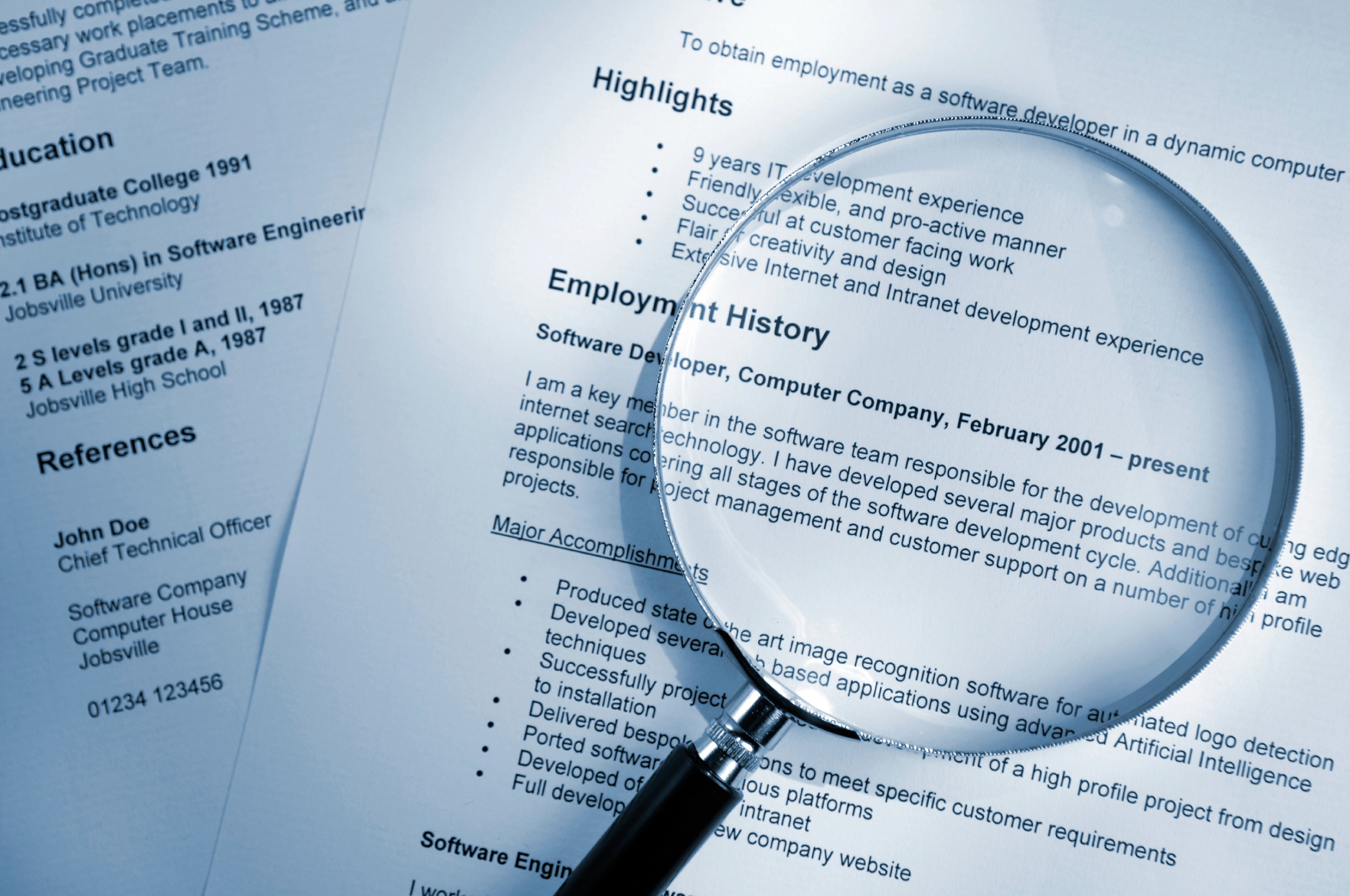 https://www.youtube.com/playlist?list=PLQ_j79Pu_egv6TeYu8sXrPmzmVu4IyrAR
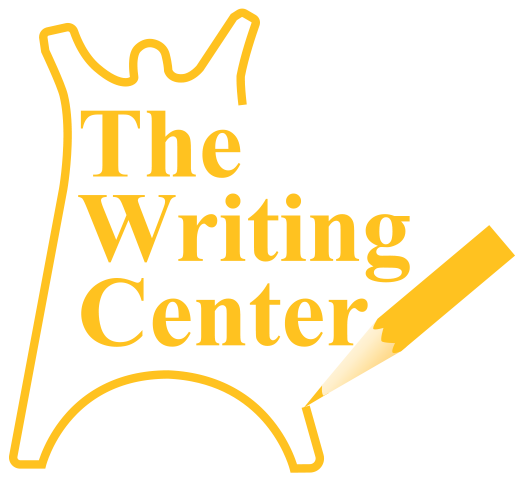 https://www.youtube.com/playlist?list=PLQ_j79Pu_egv6TeYu8sXrPmzmVu4IyrAR
[Speaker Notes: Zoom - Applicant Tracking System; Olivia leads this quick discussion. Share pdf with students while discussion is going forth.]
Is there a match?
Match the language in your resume to what the employer is seeking.  
Carefully read the job description.
Do your skills match the language of what employer is seeking?
Change the language in your resume to match language of job description.
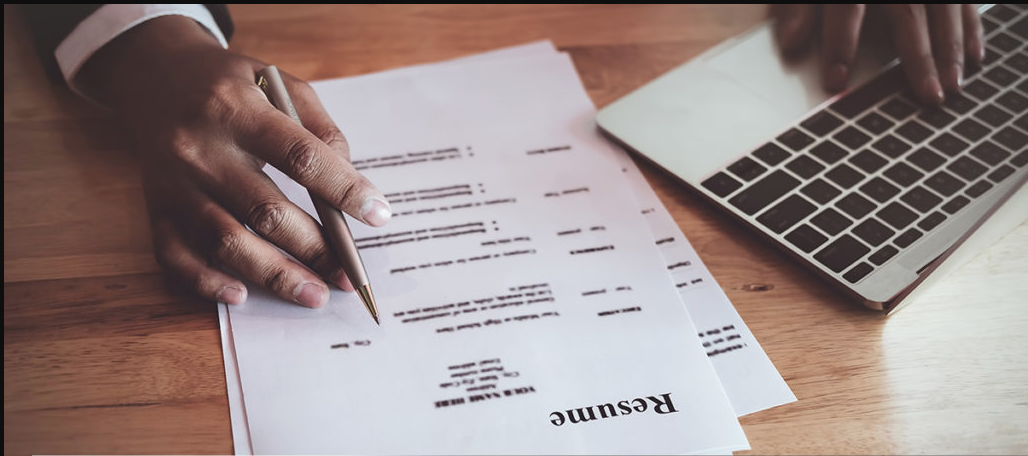 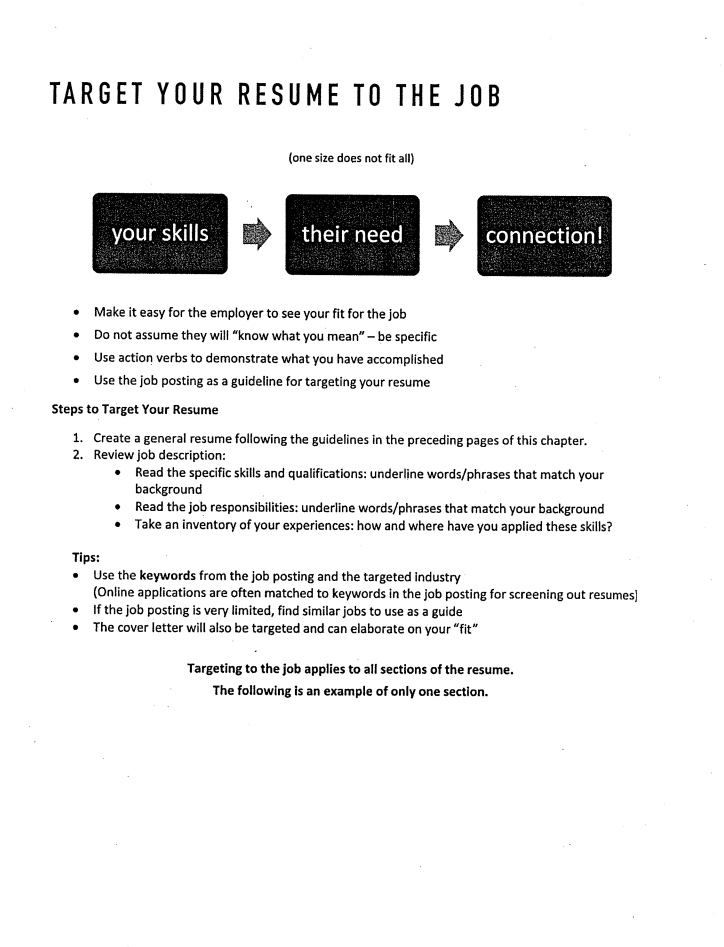 Target,
Match, 
   or Tailor
your resume!
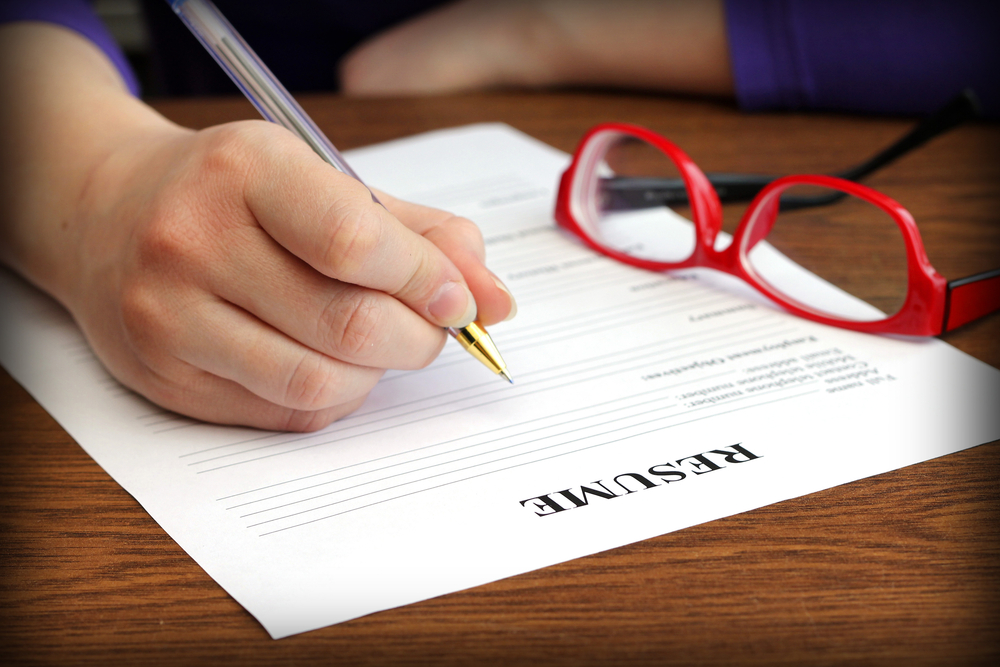 [Speaker Notes: Pass this resource sheet out to participants and review.]
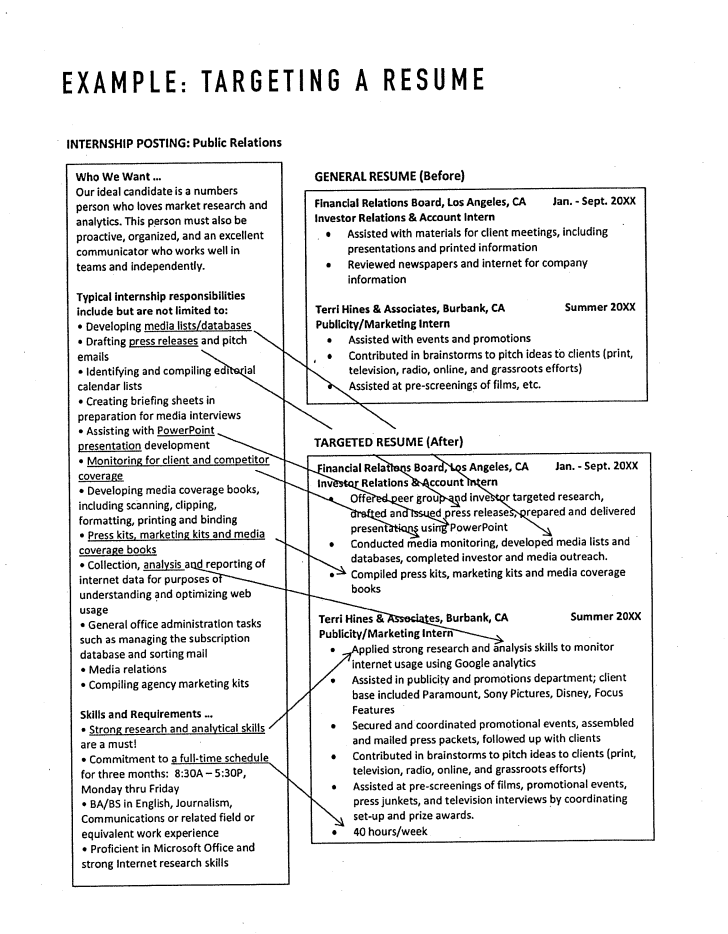 Targeting your resume cont...
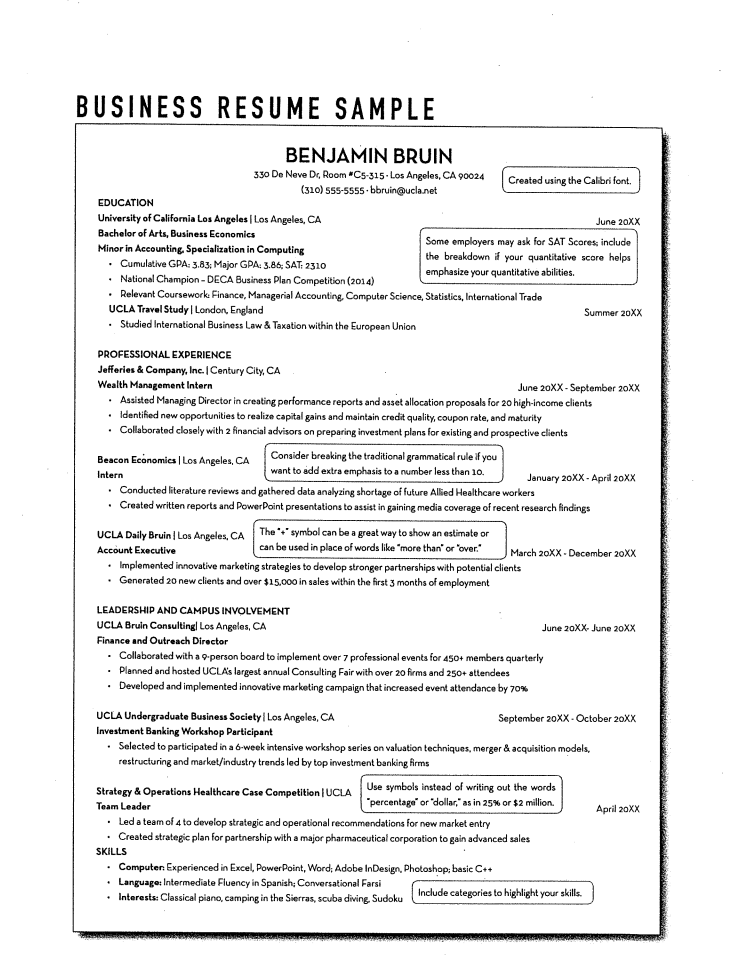 Building your bullets!
VERBS - SHOW THE ACTION YOU DID WHILE ON THE JOB

PAST OR PRESENT

Helps make your resume clear, concise, and organized.
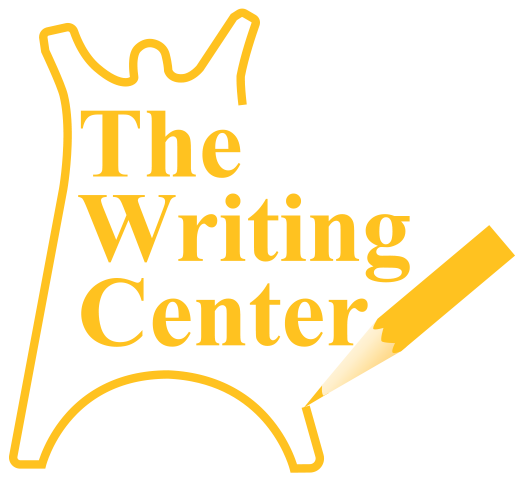 [Speaker Notes: Reiterate…..Draw participants attention to the verbs used to describe their responsibilities and accomplishments. This is what makes helps to make your resume clear, concise, and organized. This is part of the formatting you should use consistently throughout your resume. Using a format such as this allows future employers to quickly glance over your resume. If it’s too wordy, employers might lose interest, getting lost in the wordiness.]
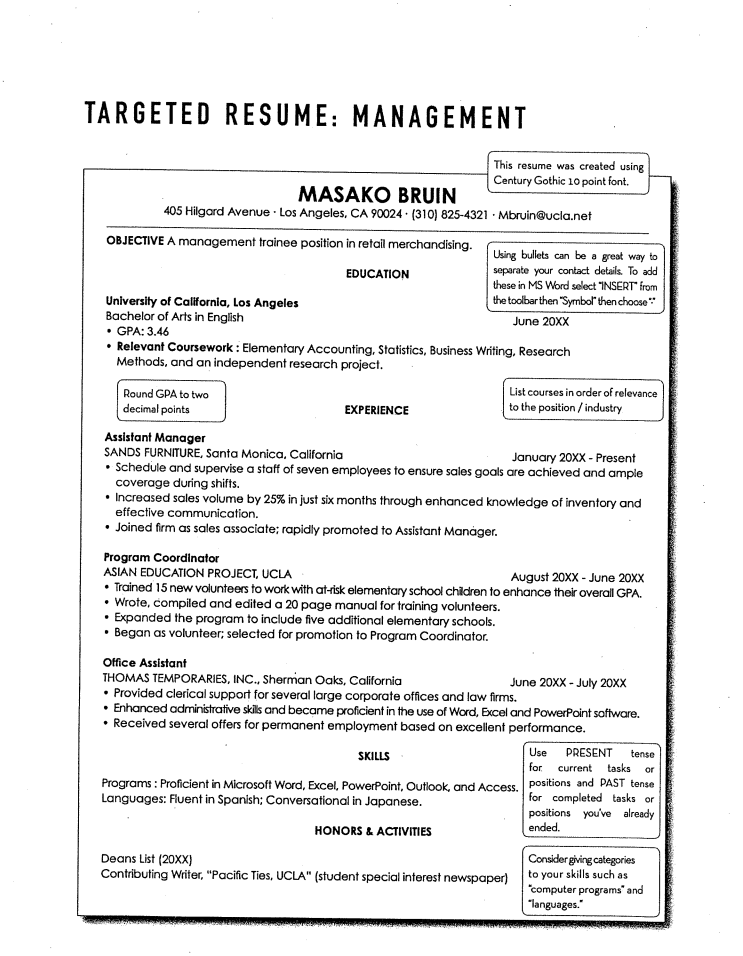 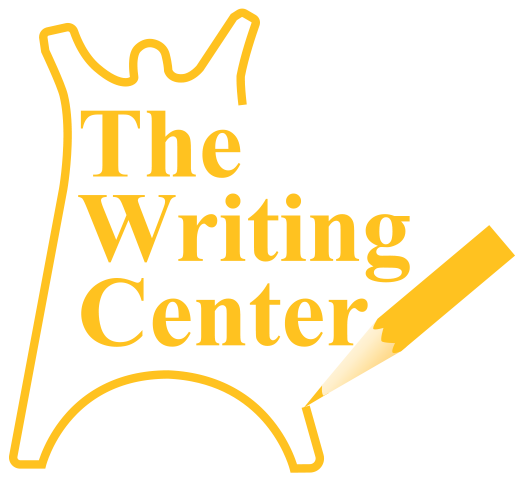 [Speaker Notes: Draw participants attention to the verbs used to describe their responsibilities and accomplishments. This is what makes helps to make your resume clear, concise, and organized. This is part of the formatting you should use consistently throughout your resume. Using a format such as this allows future employers to quickly glance over your resume. If it’s too wordy, employers might lose interest, getting lost in the wordiness.]
Make an appointment to build your bullets!
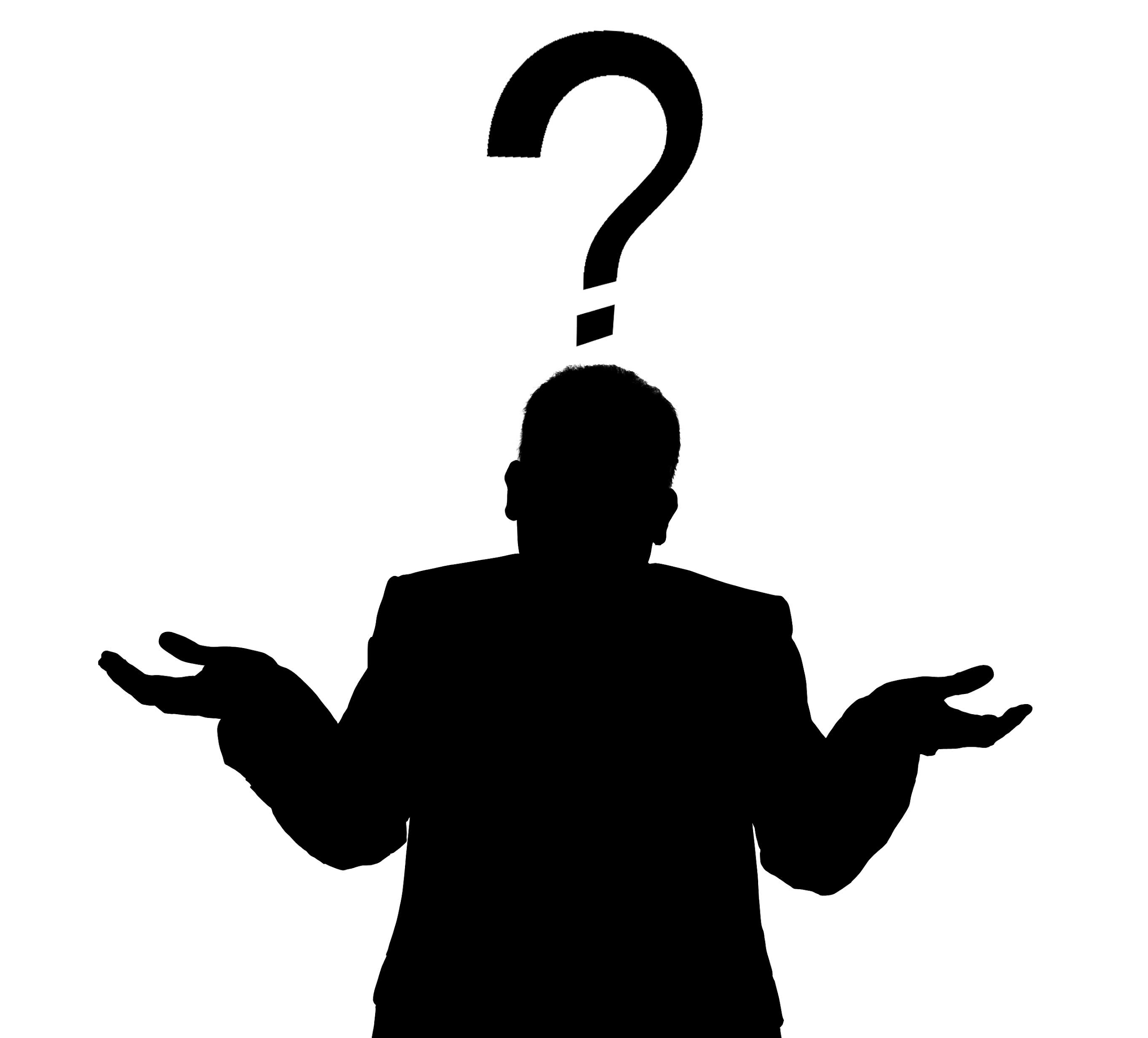 Bullets should showcase...
Actions exhibiting contribution and results
Strengths
Accomplishments
Experiences
Honors
Will you bring value?
[Speaker Notes: A question to keep in mind…. Will you bring value? Your bullets should show this.]
Let’s Practice!
Look at your resume or sample.
Notice the first word in front of bullets.
Is there a verb?
Verbs show what you’re doing or have done.
Helps employers glance quickly.  
WORDY RESUMES WASTE THEIR TIME.
[Speaker Notes: ZOOM - SKIP 4/22/2020
Options:
Students that bring resumes. Look at employment experiences past/present. Revise to create clear, concise statements without wordiness.
Students who don’t have a resume - Direct them to the Microsoft Word template. Students will revise template to make it their own. Have them skip to employment section to practice creating a clear, concise statements just to be sure they understand.
Provide paper/index cards for students or have them use their computers. Have them choose one job to begin describing their skills, responsibilities, and accomplishments.]
Verbs make it happen!
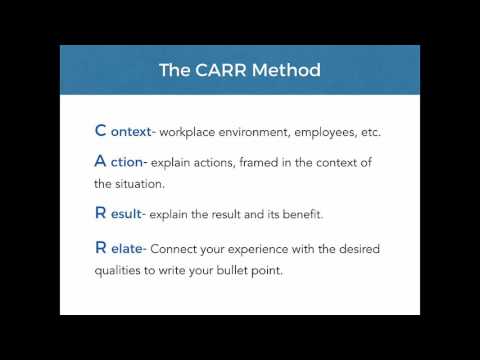 [Speaker Notes: ZOOM - SKIP 4/22/2020

Play video]
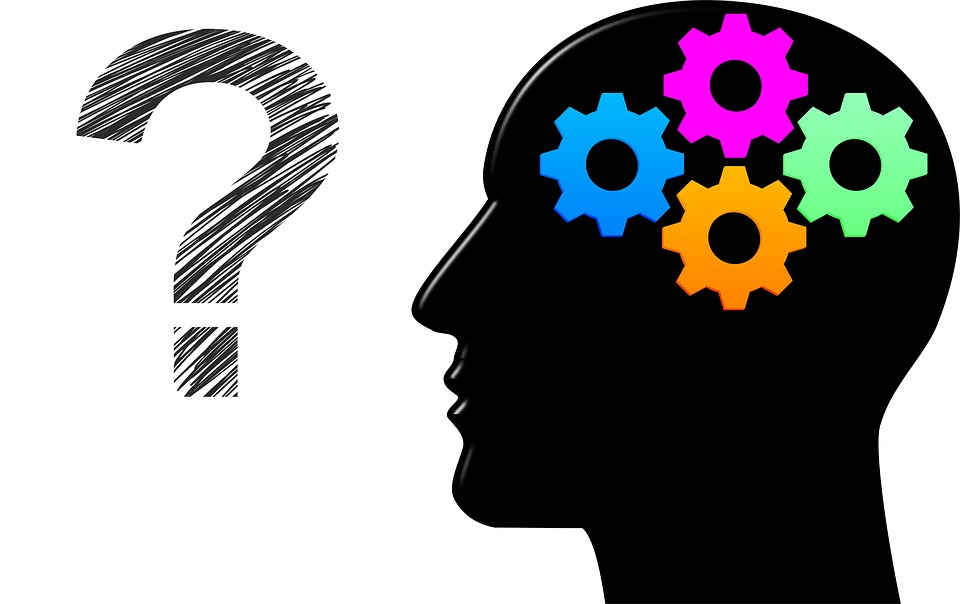 REVIEW
What are the key components of an effective resume?
Organized 
Consistent Formatting
Clear and concise
Strong Bullets
Appealing
Conveys you’re qualified!
Remember...
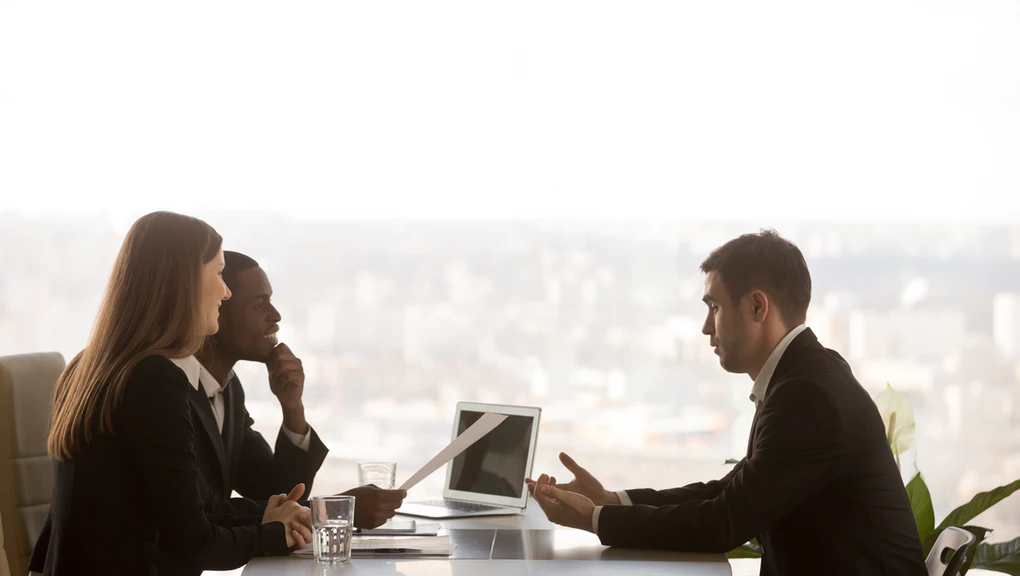 Your resume gets you the interview!
Hopefully...
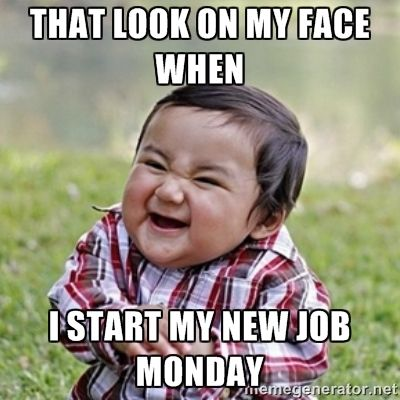 Any questions??
Thanks for coming!
Email me twhitlow@callutheran.edu

Make appt. with any consultant today

Finish polishing your resume
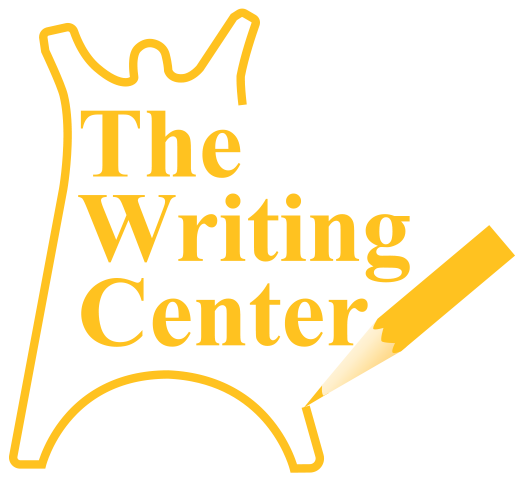 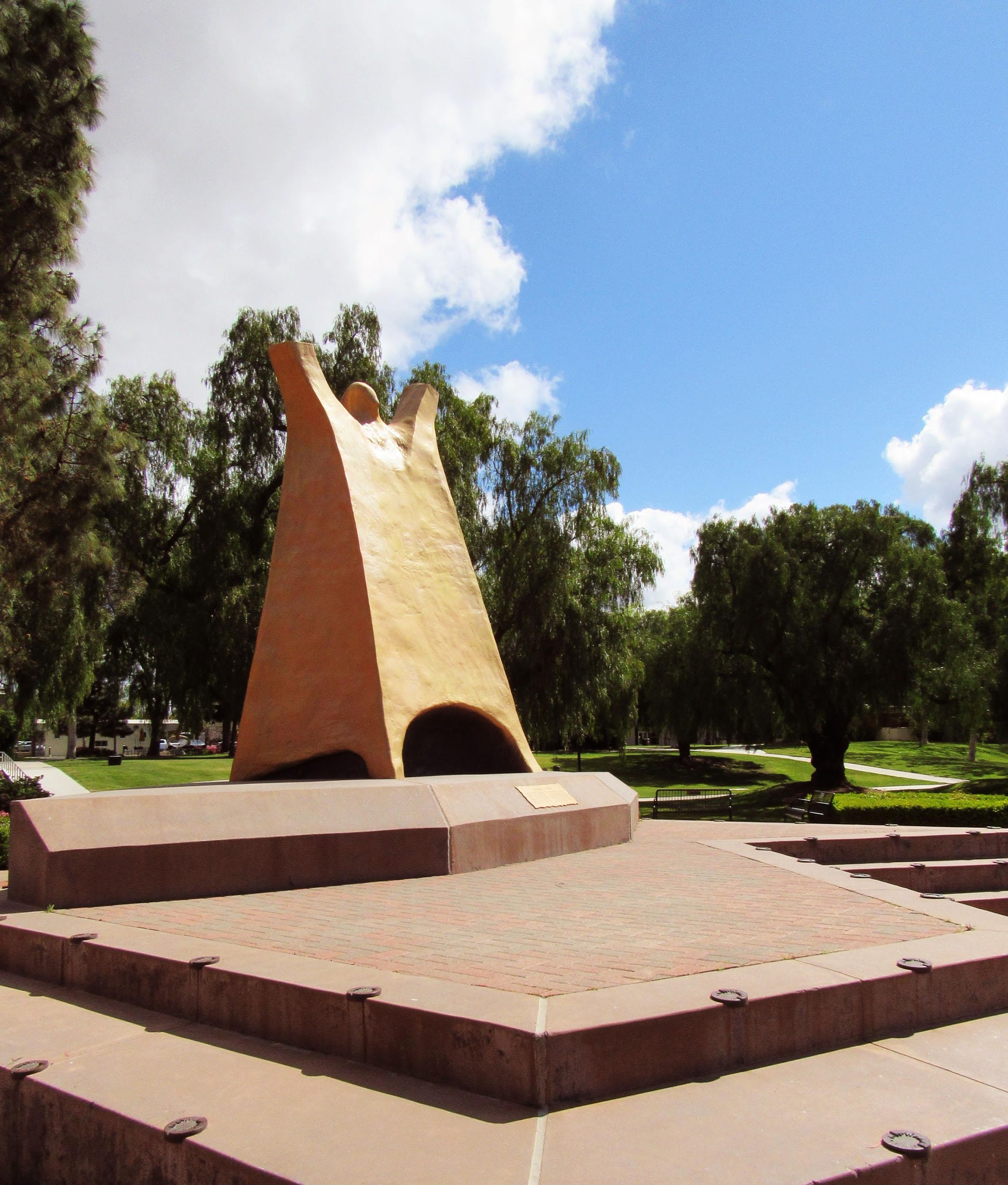 Thank you !
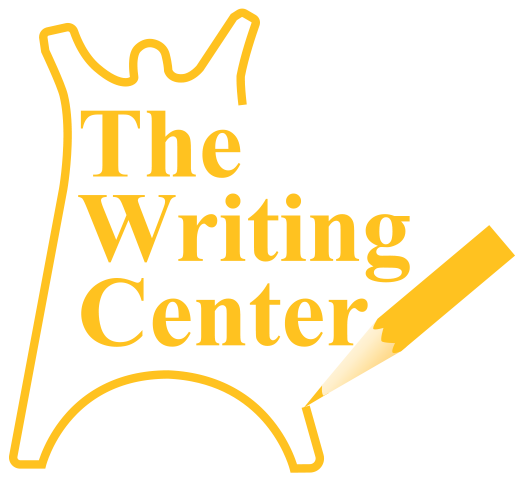